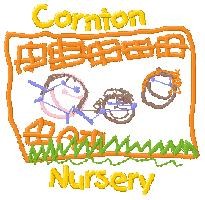 workshop 5:Using data- informed and multi agency approaches to improve attendance in Early Years
Presented by Cornton Nursery 27th March 2023
[Speaker Notes: Good morning and thank you for inviting us to present at this event and choosing to join us for your workshop.
If I can I would like to introduce you to the team, Sam Smith Head of Cornton Early Years Centre and myself Lynne McKay Equity and Excellence Lead. Apologies from Lyndsay our Principle but unfortunately she is off at the moment.
Next slide]
Who are we in cornton?
Cornton Nursery caters for children aged 6 weeks to 5 years of age and is open to families living within the Cornton and Stirling area. The nursery is open all year to children from 8.00 AM until 6.00 PM, for a maximum of 66 children each session. 

We aspire to be a community nursery and provide a range of opportunities for families to engage in the life of the centre and the local community. 

Our Care Inspectorate  evaluation of very good (5) demonstrates major strengths in supporting positive outcomes for our young people and families.
[Speaker Notes: I would like to start with giving you a little background to our setting and what we represent.
We currently have 3 playrooms 0-2 , 2-3 and a 3-5 and a total of 28 staff 
We are a standalone nursery open 48 weeks of the year.
Our aspirations are to continue to be at the heart of our community for the benefit of the families in that community
At a recent Care Inspection in November we were awarded 5 out of a score 6 classed as very good in all aspects of the inspection
Cornton is a village of 2 halves.]
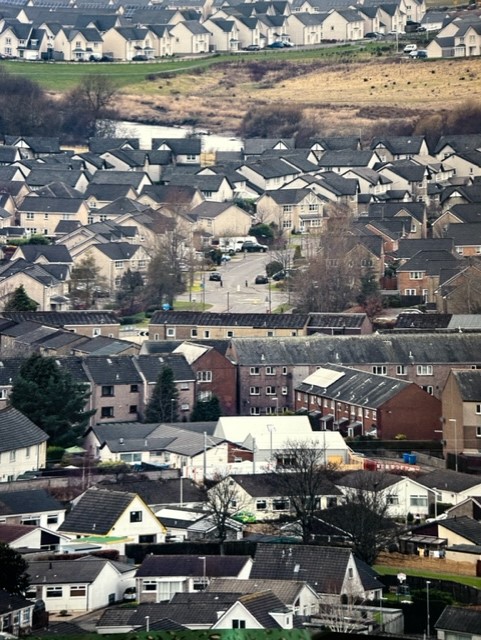 [Speaker Notes: As you can see the nursery building is at the centre of the picture
Mention road
Railway 
Divide very noticeable. Top of the picture is the new estates
Middle of the picture is the area of deprivation we are in the centre
Railway at the bottom of the nursery then we are at a private housing estate again]
Who are we in Cornton?
SIMD 49% Lowest, 51% in the Highest
Free School Meals 35%
Low Income Families 25%. (54% of Acorn room families)
41% of the Acorn children are Entitled Twos
28 children supported through Staged Intervention 
-11% Stage 1, 75% Stage 2, 14% Stage 3
- 18% of children are EAL
[Speaker Notes: Our latest statistics show our make up
According Scottish Govt’s Index of Deprivation we hhave…….
Using the traditional method of calculating FSM 35% qualify, although those living within the poverty breadline find it difficult to meet the criteria
On average we have 25% on low income but we expect that to rise given the current economic climate
If we concentrate on our 2-3 playroom we have 54% of families on low income and 41% of the children are Entitles Twos
We support 28% of our children through Staged Intervention. For those who may not be familiar with SI this the framework that we use to identify, assess and plan what support or challenge a child may need to reach their full potential.
18% of our children are English as an Additional Language]
Poverty
"Individuals, families and groups in the population can be said to be in poverty when they lack the resources to obtain the type of diet, participate in activities and have the living conditions and amenities, which are customary, or at least widely encouraged and approved in the societies in which they belong"



Peter Townsend CE & Founding Member of Children Poverty Action Group (CPAG). 1979
[Speaker Notes: As you saw from the overhead shot of the community we have a distinct line /road dividing the most deprived and the least deprived in our community
As a nursery it is our aim to provide equitable and relevant opportunities for all
However, staff have to be acutely aware of the potential impacts and barriers that may come with the stigma of poverty.
We must first of all understand what exactly poverty is. It’s not just about money it goes deeper]
Reality for Cornton’s children
Crime 
Cornton has twice as much crime as the Stirling and Scotland averages
Drugs
Cornton has three times the number of drug related hospital stays
Alcohol
Two and Half times higher rates of alcohol related hospital stays than Stirling average and nearly half again for Scotland
Low Income Families
Cornton has the highest proportion of social or council owned accommodation than any other area in Stirling
[Speaker Notes: This is the reality of children for 49% of the children who attend our nursery
This is where we as the corporate family are so important in the lives of our young children. 
We have a responsibility with 1140 hours to ensure our children are in a safe base for the majority of their day
It is important for us to understand  and take a holistic view of the child
Know our families and our Community
To be a safe place and a guide for not just the children but for signposting and supporting all the family
We can’t do all this if the children are not in attendance . This is not a ticky box for us to show attendance it’s a whole lot more]
Promoting & supporting attendance in nursery
Absence from nursery, whatever the cause, disrupts learning.
As a fundamental ‘right’ all children and young people should have the opportunity to be included, engaged and involved in their learning and to participate fully in the life of their nursery
[Speaker Notes: A part of a national and local initiative we are a pilot nursery for the new attendance toolkit used to support us to attain better attendance
Research shows that if a child’s attendance is poor at an early age this will continue into later education. This becomes a culture of poor attendance
Unfortunately Early Years is not compulsory like school, however, if this a cultural trend we need to break that cycle of poor attendance in the Early Years
Stirling is looking at a very ambitious plan to achieve attendance of 95.8%  (increase of 2.7%) for primary and 92.8% (increase of 3.5%) in secondary
There is no set aim for NURSERY as this is not a compulsory requirement, therefore we have set out to develop our own.]
Cornton's absence project
[Speaker Notes: We will start with a self evaluation which gives us a baseline to see where we are. 
I have been collating data since August and I can share this with you so far. This is the baseline for moving forward
70% Median for schools none for Nursery as not compulsory
We have set ours at 80%.
The worrying thing for us is that those who pay have a very high % attendance and the 3-5 funded places have the lowest. 
We need to understand the reasons for this in order for us to make the change
Is it that they don’t acknowledge us as an educational establishment? Are we providing enough places for those vulnerable children that should be our core children?
A record of those children causing us concern is kept and through SI we are implementing strategies such as home visits, family engagement experiences, home learning packs etc
What is also evident is the gap between the lowest deciles and the highest.]
Cornton's absence project
[Speaker Notes: In addition to keeping records of the individual’s attendance rates I recorded the reasons for absence
You will see the difference in Sept vs Jan due to the October hols. 
Working with SEEMIS and the RIC to see how this can be fixed and we have a solution.

School closures for holidays are not recorded as absence as the school is closed but this is not the case for nursery, we are penalised for holidays and this impacts negatively on our figures for children. 
We can no enter a specific code for this which can be recorded on SEEMIS for more accurate reporting.]
Cornton's  Staged interventions absence
[Speaker Notes: On the records we were keeping, it became apparent that there was a pattern with our Staged Intervention children, specifically the EAL children.
We have absence due to the weather, if it’s cold or snowing they won’t bring them in
Long extended periods going back to their native country impacting massively on their attainment
Of the children on SI 61% are achieving over our median of 80%, 39% who are below
If we extract the EAL ( as all EAL are automatically stage 2 on the SI framework) and look at them separately only 43% of them are achieving over 80% attendance and 57% are below
With the new recording code for the absence when they return to their native land we should moving forward get a more accurate record of attendance
Where the work needs to be addressed is those absences where there is no real valid reason. 
We need to work on them valuing us as an educational establishment and not just childcare]
The added value
Early Years Guidance
Added Value
Record name in Absence Diary
Admin contact parents/carers to inquire of child’s safety and wellbeing in addition to expected return date
If no explanation, emergency contacts will be called
Home visits by SMT
(If known concerns of child, child protection procedures will be followed immediately)
Each week a manual record is made of all absences
Seemis reports don’t match nursery requirements
Run charts for playroom to ensure levels don’t go below Cornton’s 80% Median
Absence reasons documented and analysed for patterns 
SMT informed for further support required through Staged Intervention process
[Speaker Notes: So lets’ look at how we manage this collating of data
Early Years guidance is our standard procedure within Stirling Council guidelines
The added Value is what we do over and above
I have an example of the success of this added value I would like to give to you]
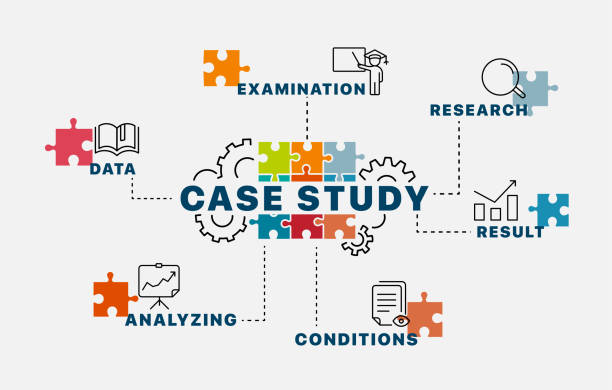 Case study
Family Background
Jane is 3 years old and she lives with her mother, who has recently been widowed and her maternal grandparents. Jane and her family are from Poland and they do not speak English. The family have been through a traumatic time due to the loss of Jane’s dad when she was a very young child.
Health Service
Jane’s Health Visitor  was concerned about the family’s isolation as well as Jane’s overall development and learning. 
Nursery
Jane began nursery during Covid, this presented difficulties due to Covid restrictions, such as Social Distancing. Jane and her mum were able to attend Stay and Play sessions, however this was difficult due to the language barrier between staff and the family.
Visits to Poland
The family had regular visits to Poland to visit Jane’s paternal family, so Jane’s attendance at nursery was a concern as her attendance was well below average.
Deferred Entry to School
Jane is a deferred year at nursery, which is not statutory. Agencies concerned about Jane’s attendance and how this will impact on her learning.
[Speaker Notes: This is a case study
If I can ask to go into your break out rooms and discuss how you would address this within your setting to raise the attendance of Child W
This slide will remain visible for you to refer to in your break out rooms
In good old Early Years style, if you could nominate a timekeeper, a scribe and a spokesperson to feedback
We have 10mins before we come back and present]
What’s your next steps?
What would your strategy be?
Plan of action
Organised a Staged Intervention Meeting for Child W
GIRFEC – Team around the child organised
Referrals to ASN outreach complex needs teacher, Speech and Language and Education Psychology
Translator services secured for all meetings within nursery and home
[Speaker Notes: Lyndsay who is the lead for SI discussed with mum through an interpretor what we would do
A meeting was set up with all the relevant agencies we needed to involve
Becca out Outreach teacher was a vital part of this 
S&L due to lack of language win English and native tongue
Consistent Interpretor at all meetings]
success
Play at home sessions with Senior Educator with a consistent interpreter.
Walk-by to nursery to collect a toy, which eventually led to entry to the building by ASN teacher & Keyworker
 Slow build up to longer periods of time for play.
Mum can now leave the building without Child W
Joined up multi agency approach
Enhanced transition to primary school.
Now attending 5 days.
Conclusion
Relationships are key
Taking a holistic approach to the child
Know your community
Understand your data
Perseverance and Patience
Have lots of tools in your tool-bag
Our responsibility to break down barriers. We are an education establishment in addition to childcare
We all have a part to play within our 

Cornton Family
[Speaker Notes: Relationships between child and staff
staff and families
All agencies involved
Goes back to taking a holistic view of the child and the potential barriers that can occur as mentioned earlier in the presentation, such as family or supports within the community
Be sure to use data, recording accurately and know the story behind the data
Be patient what works one week might not the next. Persevere, don’t give up
Have a variety of interventions in that toolbag in order for you to keep trying
It is all of our responsibility to break down the barriers]
You don’t have to wear a cape to be incredible darling!!
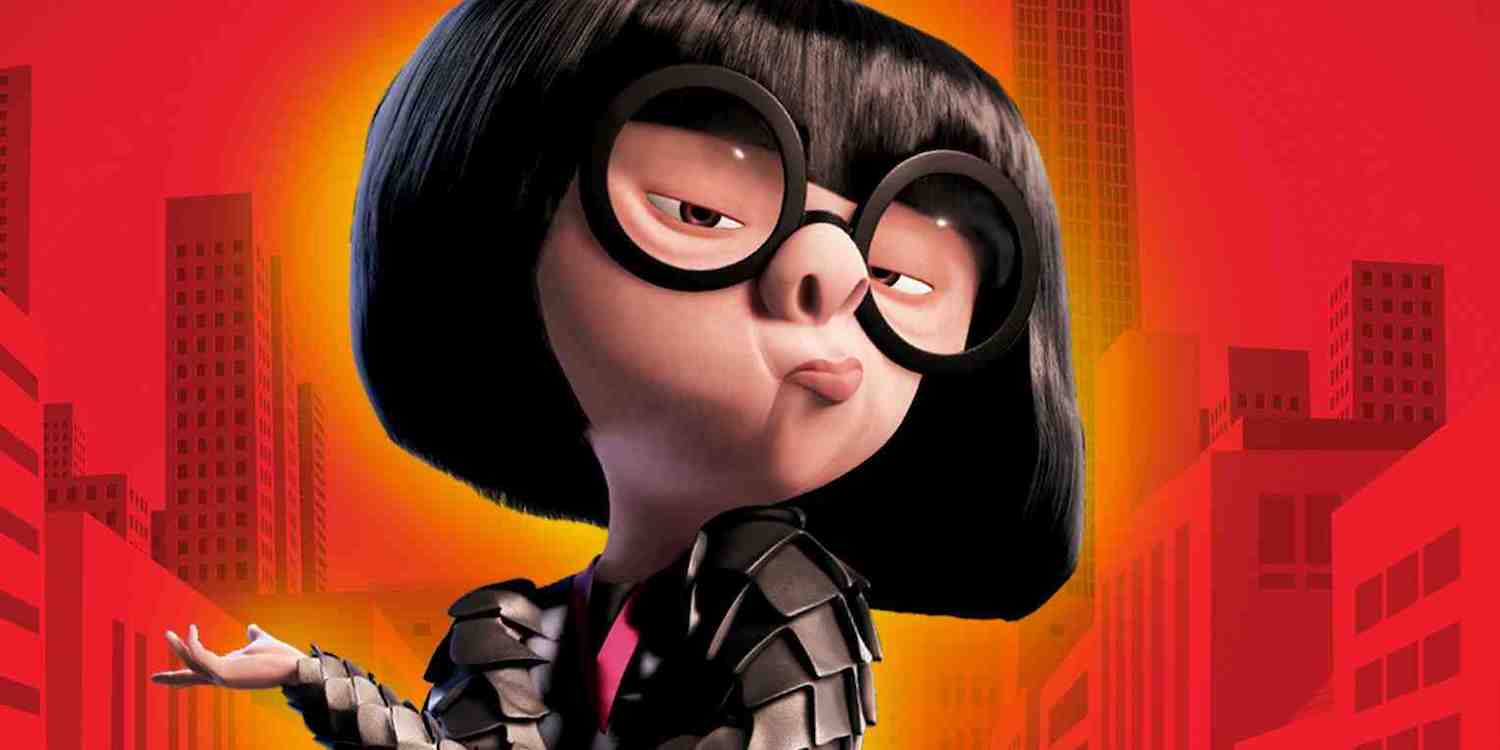 [Speaker Notes: In the famous words of EDNA not all Superheroes wear capes Darling. Its about relationships, be alert, be aware of your children’s circumstances –
 KNOW THE BIGGER PICTURE]